Método Ergonómico 
LEST.
El método fue desarrollado por miembros del
Laboratorio de Economia Social y del Trabajo.(L.E.S.T.)
Alumno: SERVIN IBAÑEZ, Claudio Adrian.
Asignatura: ERGONOMIA.
OBJETIVO
Evalúa las condiciones de trabajo de la forma más objetiva y global posible,
estableciendo un diagnóstico final que indique si cada una de las situaciones consideradas en el puesto es satisfactoria, molesta (débil,  medias o fuertes) o nociva.
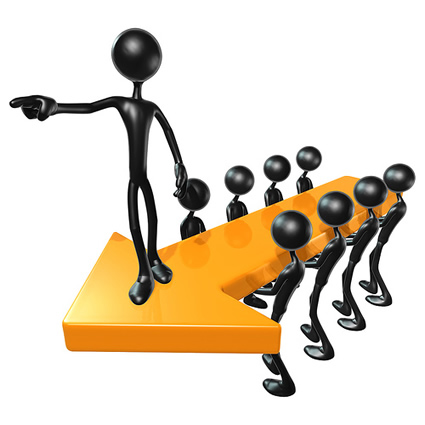 AMBITO DE APLICACIÓN
Antes de la aplicación del método deben haberse considerado y resuelto los riesgos laborales referentes a la Seguridad e Higiene en el Trabajo dado que no son contemplados por el método.
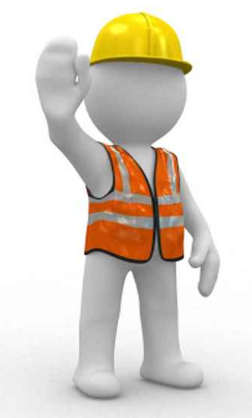 Es aplicado al sector industrial poco o nada cualificado.
No debe ser utilizado para evaluar aquellos puestos en los que  las condiciones físicas ambientales y el lugar de trabajo varían continuamente.
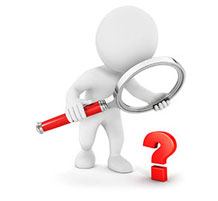 DIAGNOSTICO
Para determinar el diagnóstico el método considera 16 variables agrupadas en 5 aspectos (dimensiones):
1-CARGA FISICA
Método
LEST
3-CARGA MENTAL
2-ENTORNO FISÍCO
5-TIEMPOS DE TRABAJO
4-ASPECTOS PSICOSOCIALES
La evaluación se basa en las puntuaciones obtenidas para cada una de las 16 variables consideradas.
CONTENIDOS
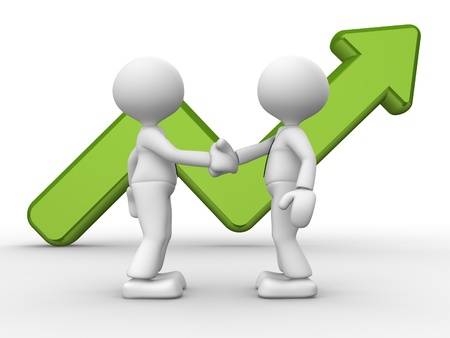 DE LOS
ASPECTOS
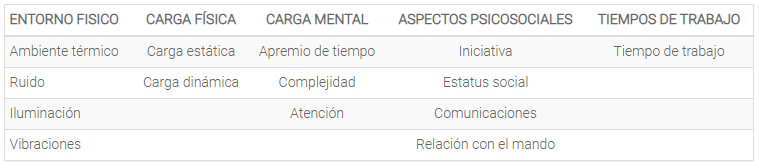 CONTENIDOS DE LAS VARIALBLES
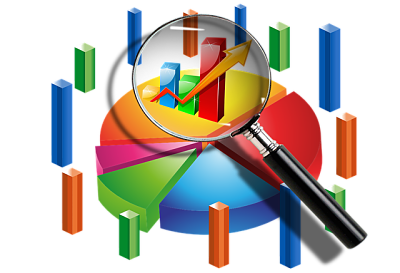 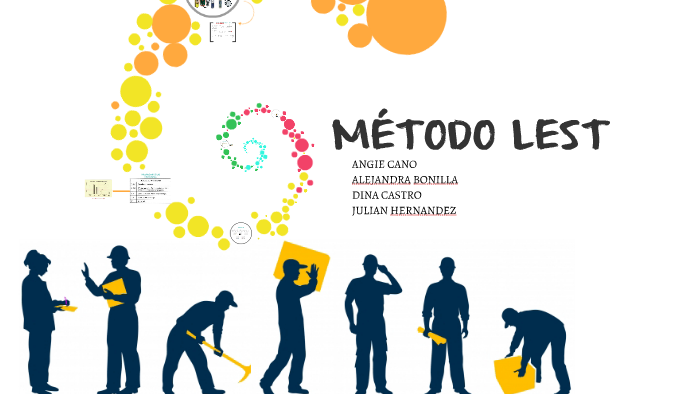 CARGA 
FISICA
CARGA ESTATICA:
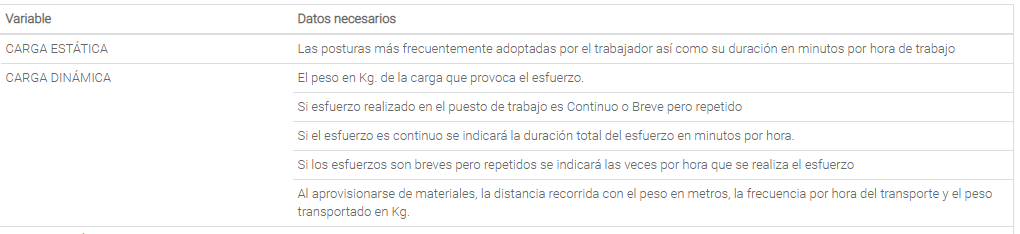 CARGA DINAMICA:
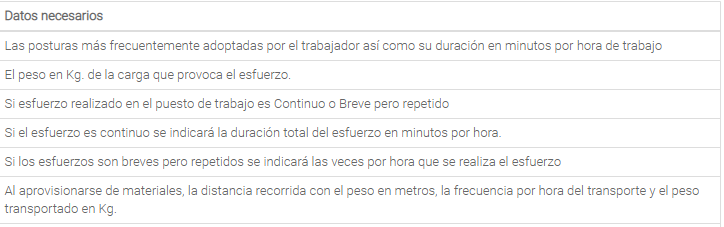 ENTORNO
FISICO
AMBIENTE TERMICO
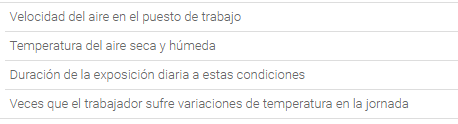 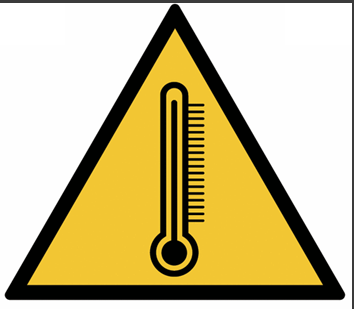 RUIDO
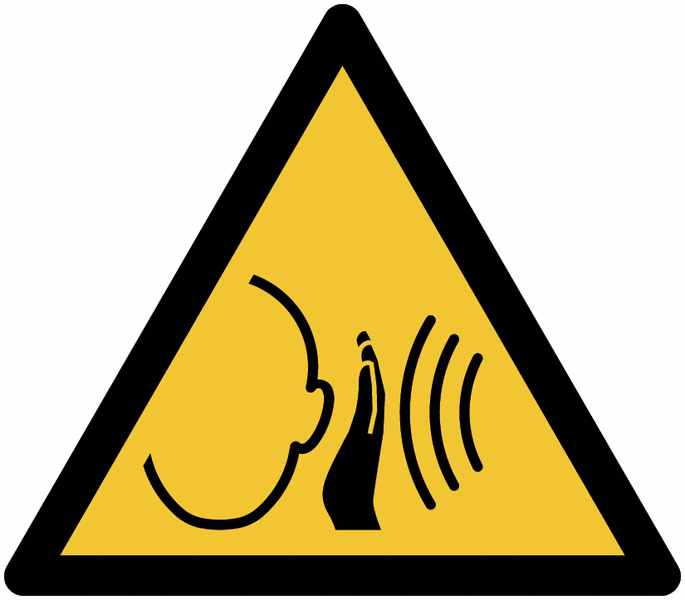 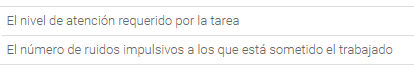 AMBIENTE LUMINOSO:
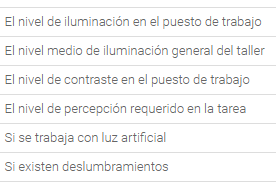 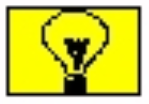 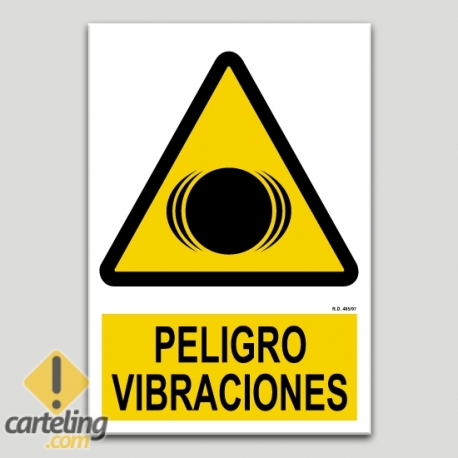 VIBRACIONES:
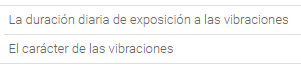 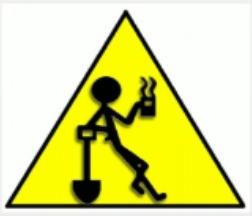 CARGA MENTAL
APREMIO DE TIEMPO
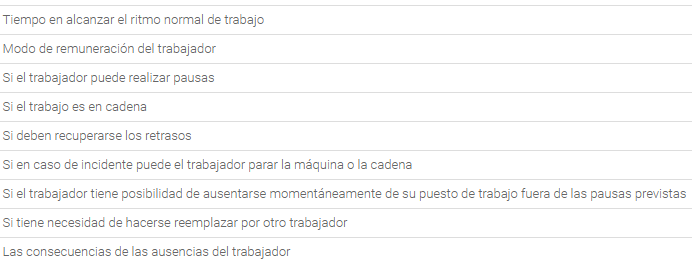 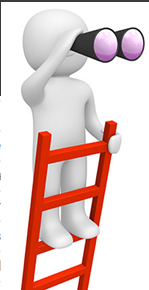 ATENCION:
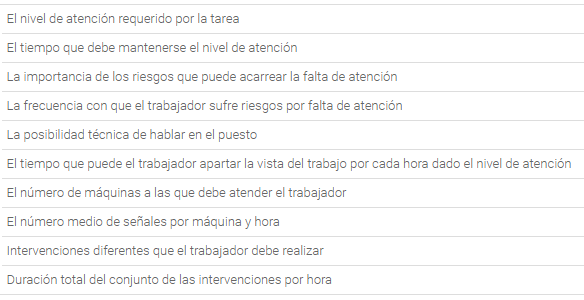 COMPLEJIDAD:
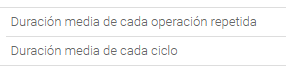 ASPECTOS 
PSICOSOCIALES
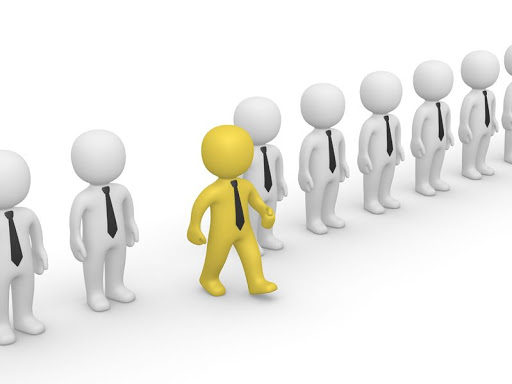 INICIATIVA:
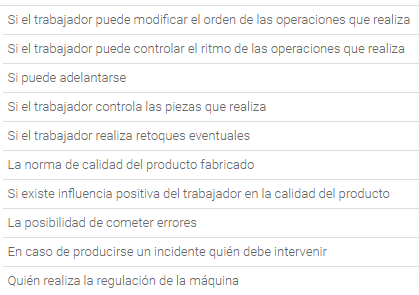 COMUNICACIONES CON LOS DEMAS TRABAJADORES:
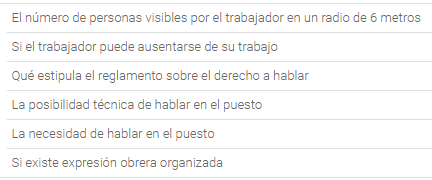 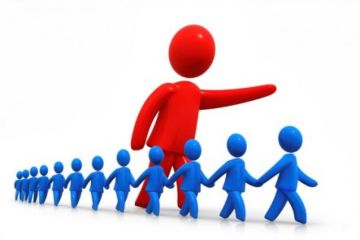 RELACIONES CON EL MANDO:
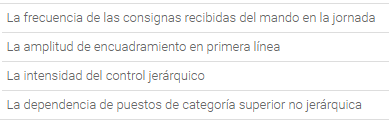 STATUS SOCIAL:
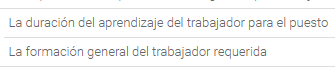 TIEMPOS DE TRABAJO
CANTIDAD Y ORGANIZACIÓN DEL TIEMPO DE TRABJO:
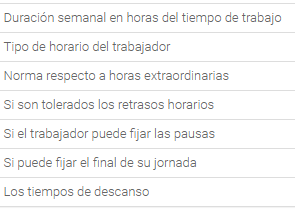 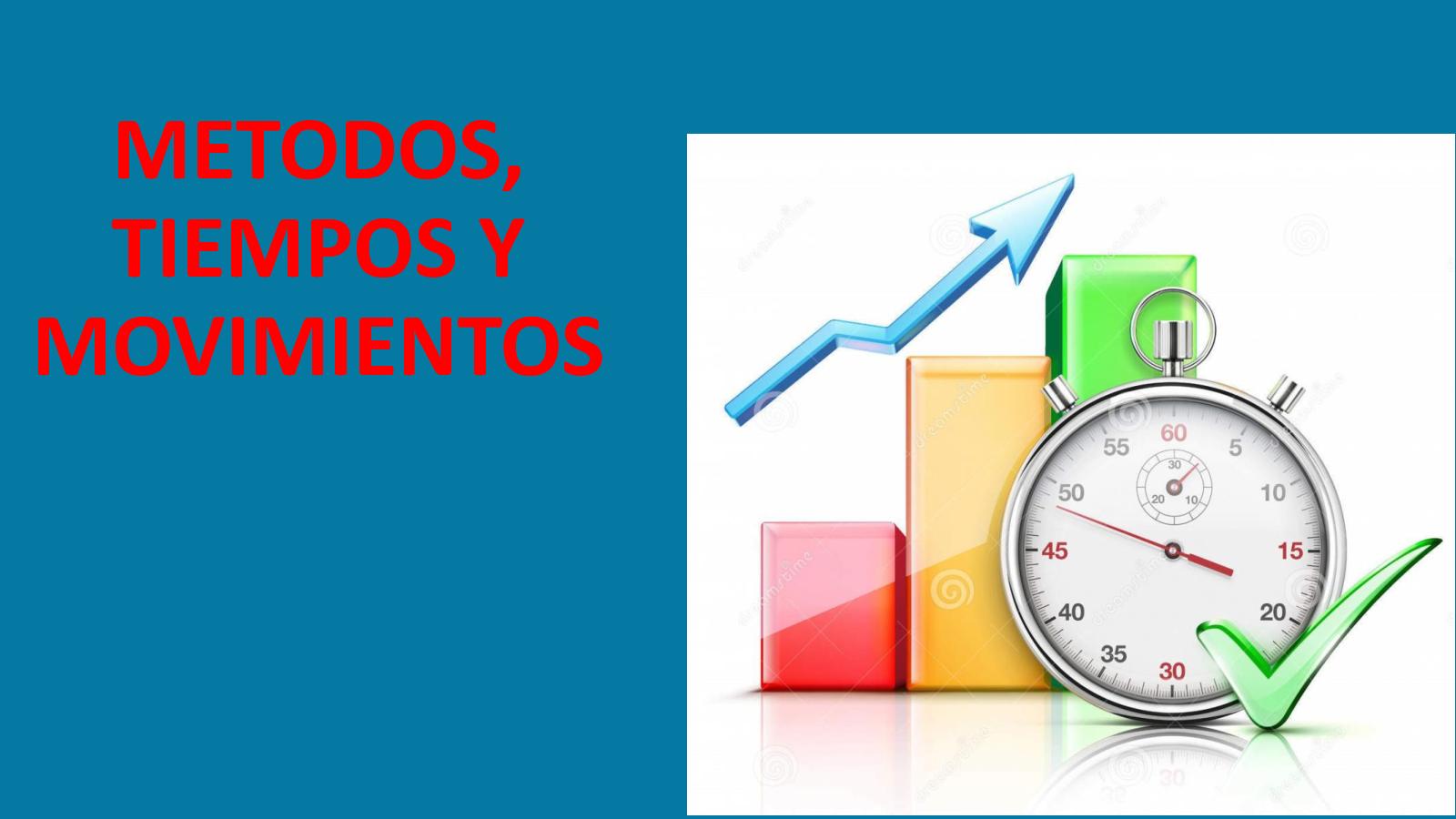 PARA TOMA DE DATOS
un psicómetro para la medición de temperaturas.
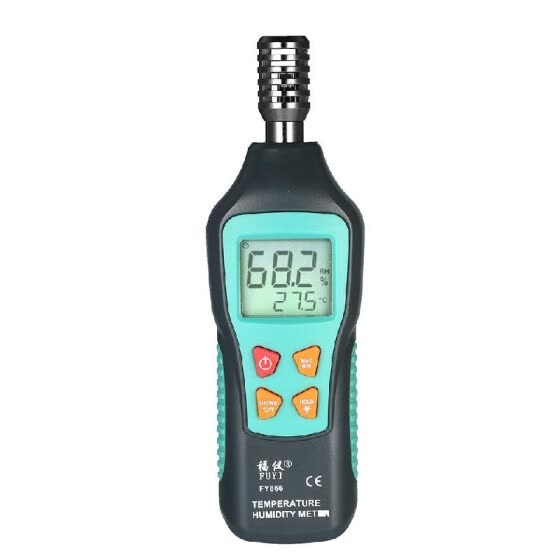 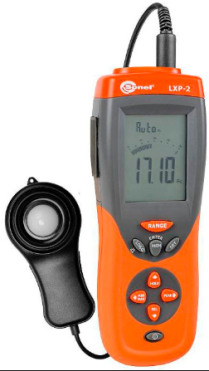 un luxómetro para la medición de la intensidad luminosa.
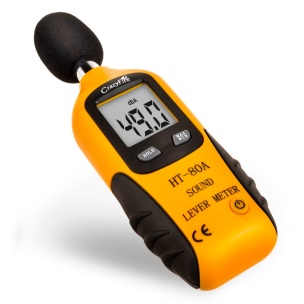 un sonómetro para la medición de niveles de intensidad sonora.
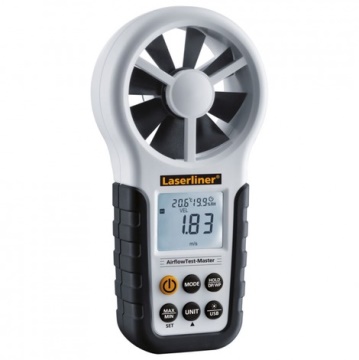 un anemómetro para evaluar la velocidad del aire en el puesto.
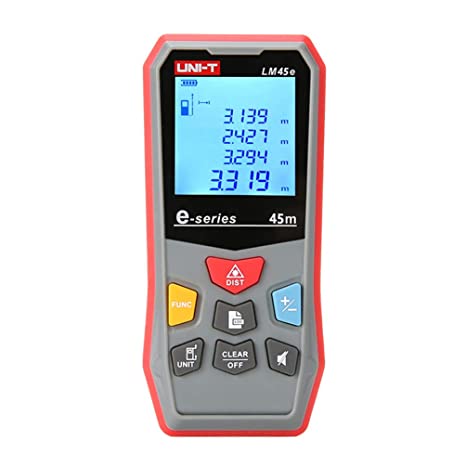 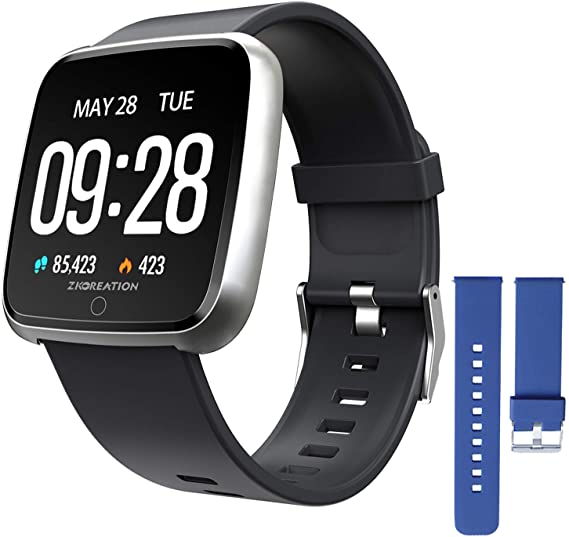 instrumentos para la medición de distancias y tiempos como cintas métricas y cronómetros.
PUNTUACION DE LAS VARIALBLES 
EN EL METODO DE LEST
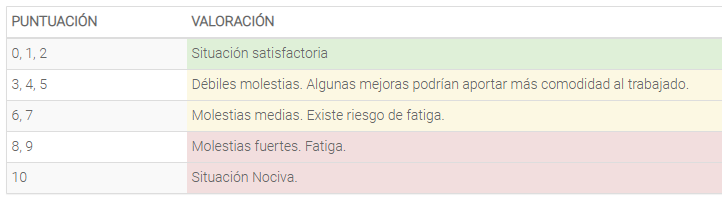 HISTOGRAMA DEL PUESTO DE TRABAJO
La valoración final se representa en forma de histograma.
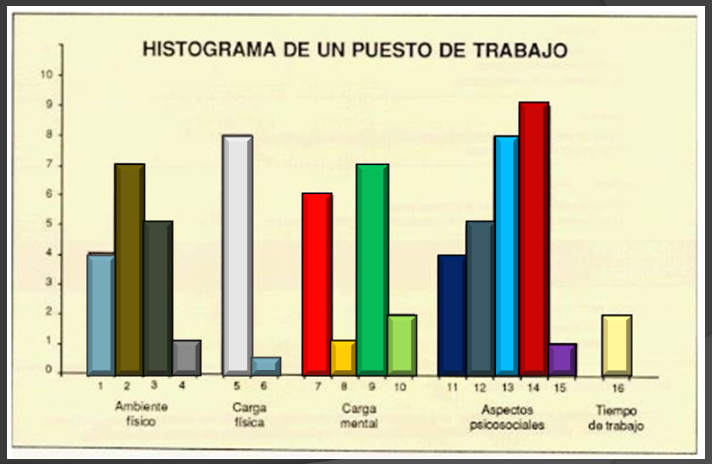 Esta representación gráfica permite tener una visión rápida de las condiciones de trabajo y establecer así un primer diagnóstico.
Se puede visualizar los elementos más desfavorables en las condiciones de trabajo.
Se pueden establecer prioridades a la hora de intervenir sobre los distintos factores evaluados.
Pagina:1.
Hoja de campo
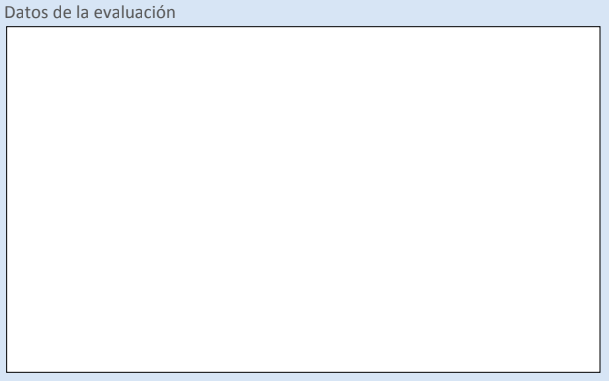 Pagina:2.
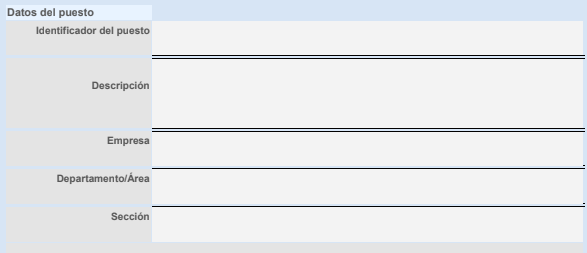 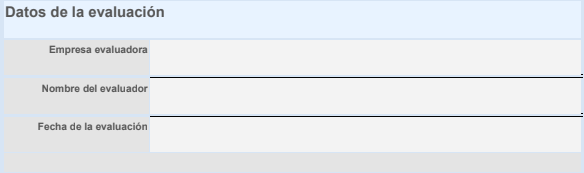 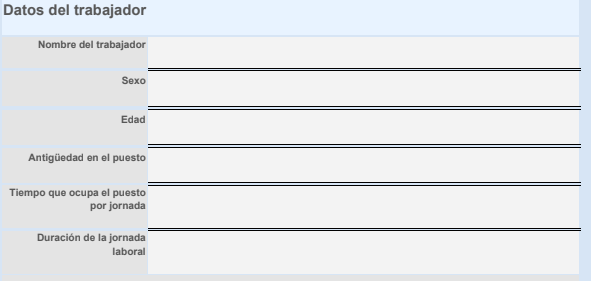 1-CARGA FISICA
Pagina:3.
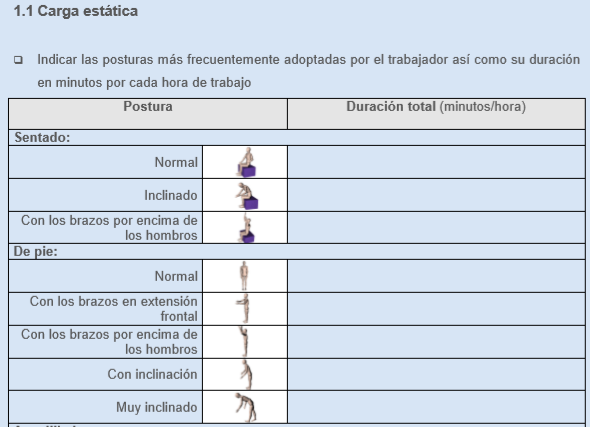 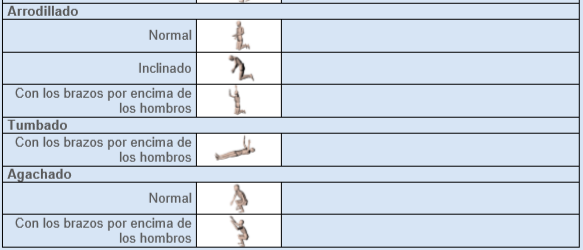 Pagina:4.
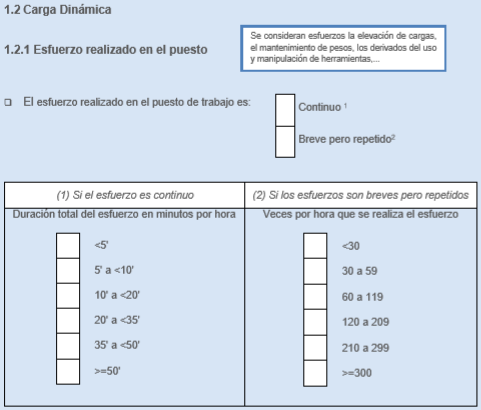 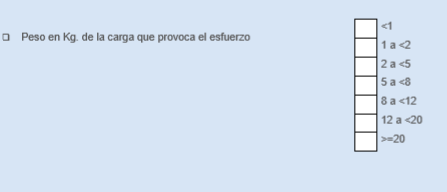 Pagina:5.
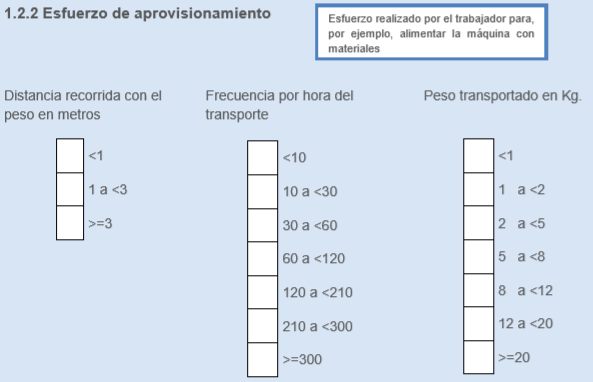 2-ENTORNO FISÍCO
Pagina:5.
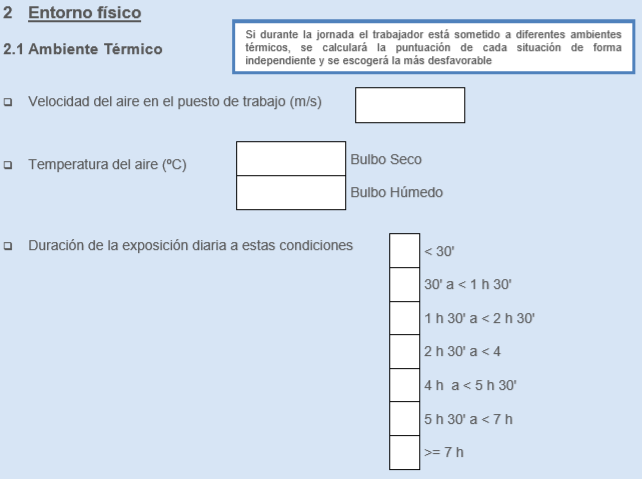 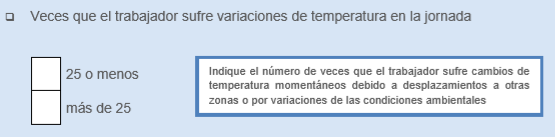 Pagina:6.
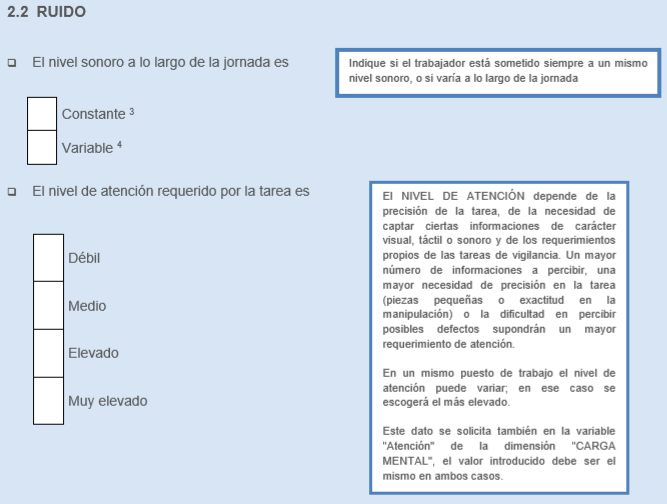 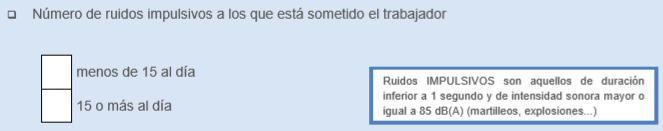 Pagina:7.
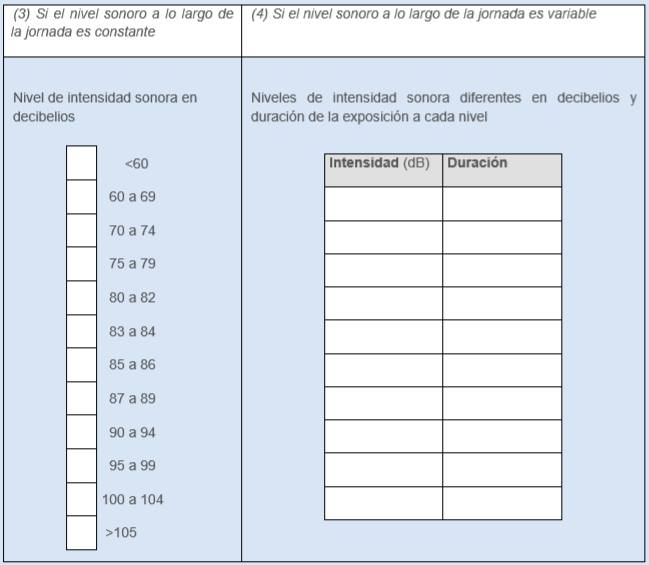 Pagina:8.
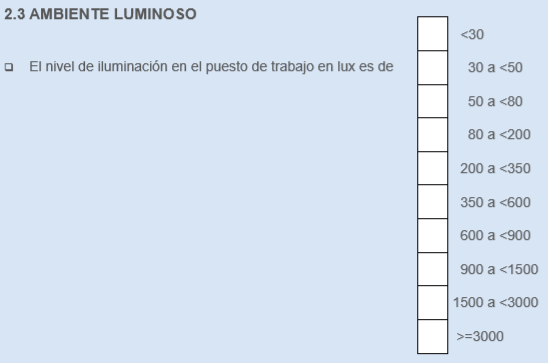 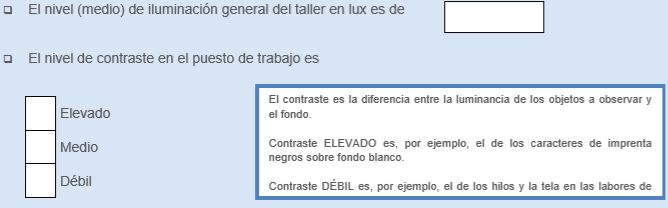 Pagina:8.
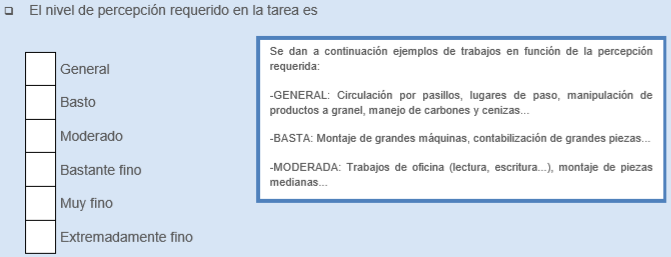 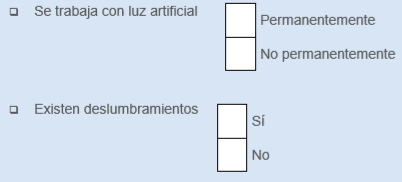 Pagina:9.
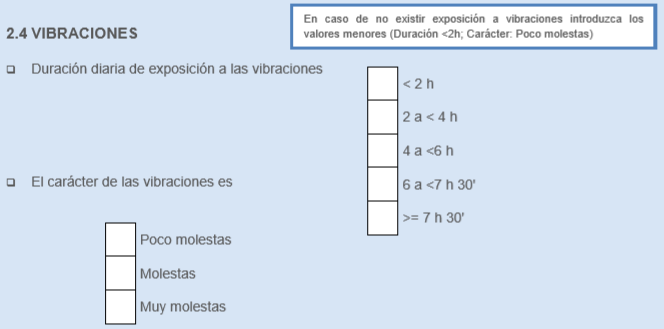 3-CARGA MENTAL
Pagina:9.
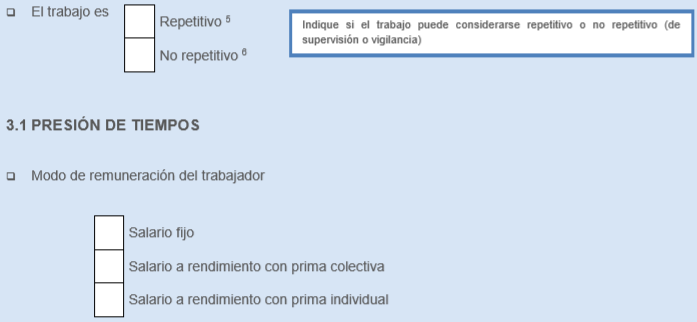 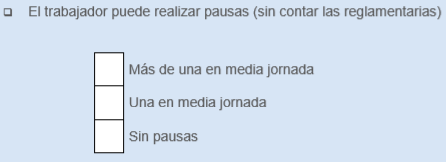 Pagina:10
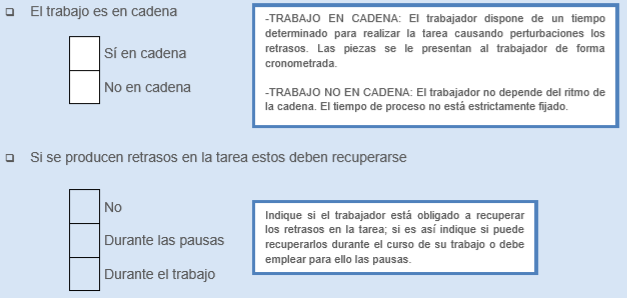 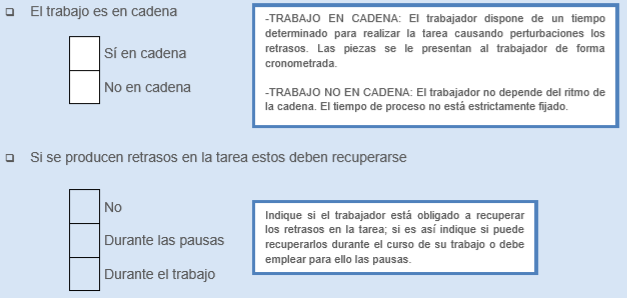 Pagina:10
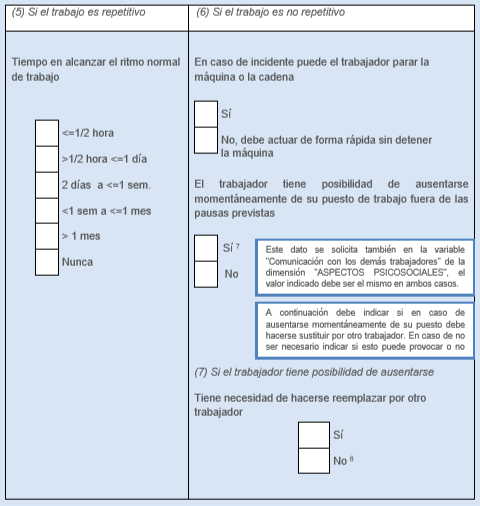 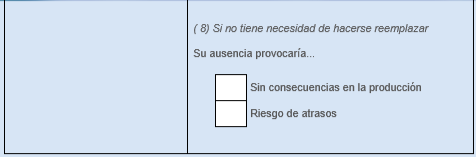 Pagina:11
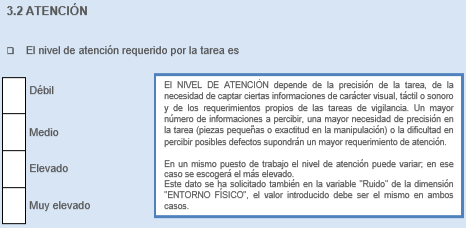 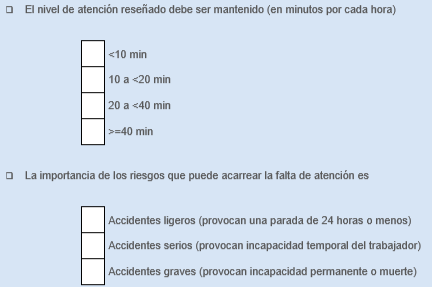 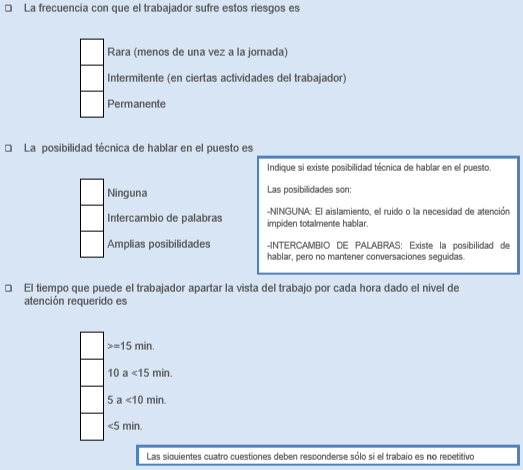 Pagina:12
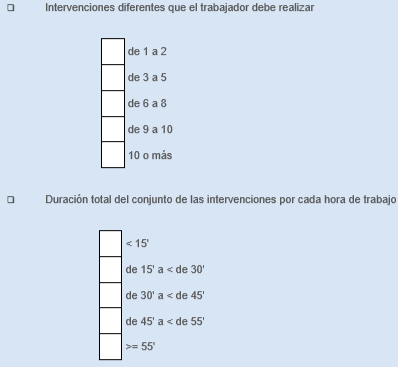 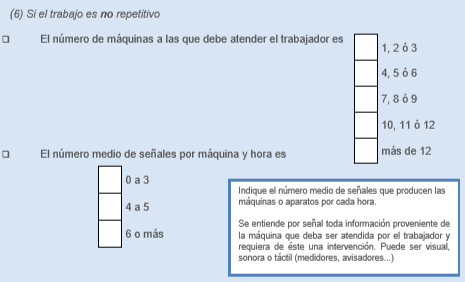 Pagina:13
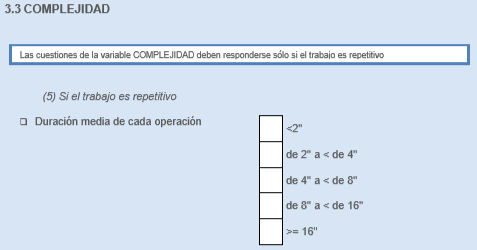 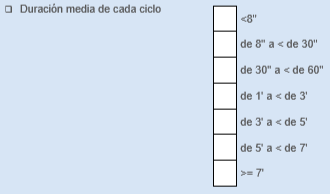 Pagina:14.
4-ASPECTOS PSICOSOCIALES
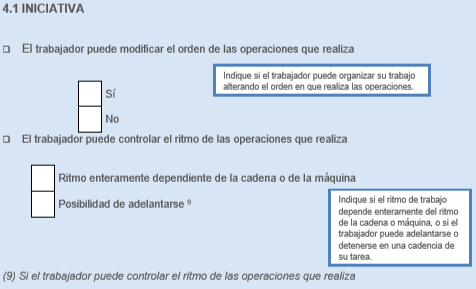 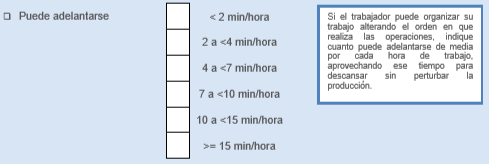 Pagina:15
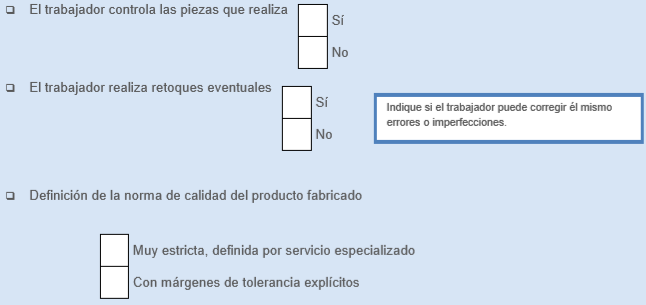 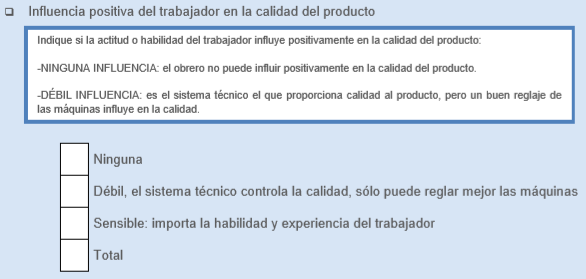 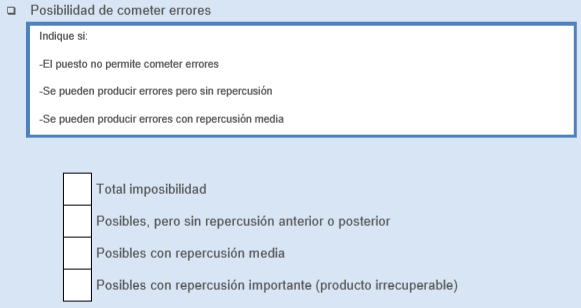 Pagina:15
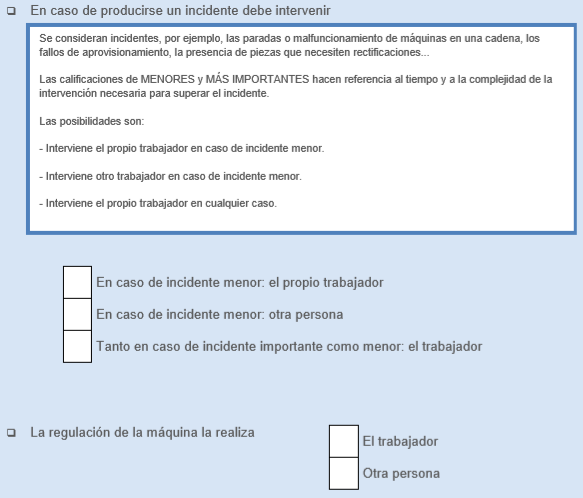 Pagina:16
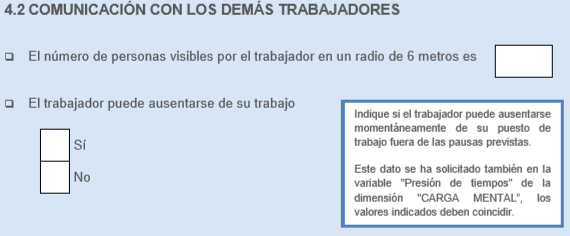 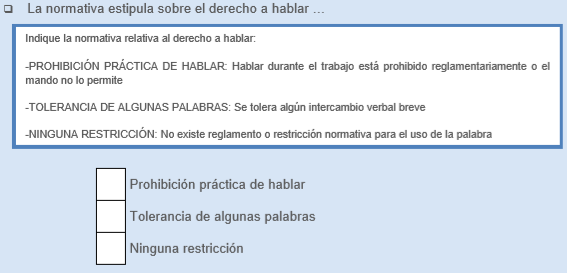 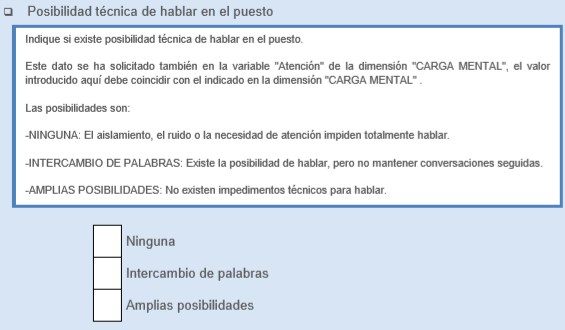 Pagina:17
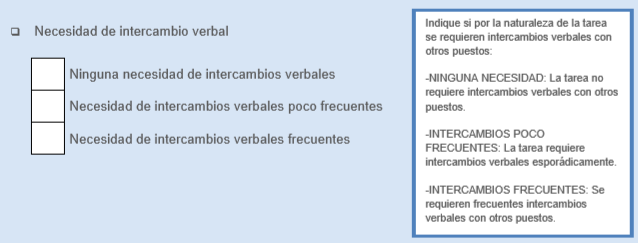 Pagina:18
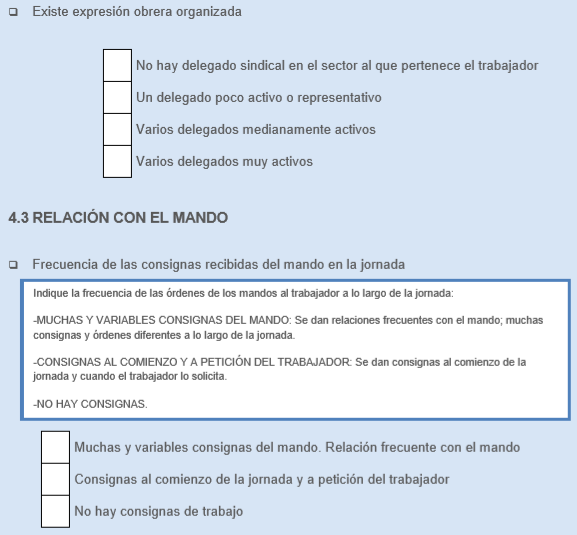 Pagina:19
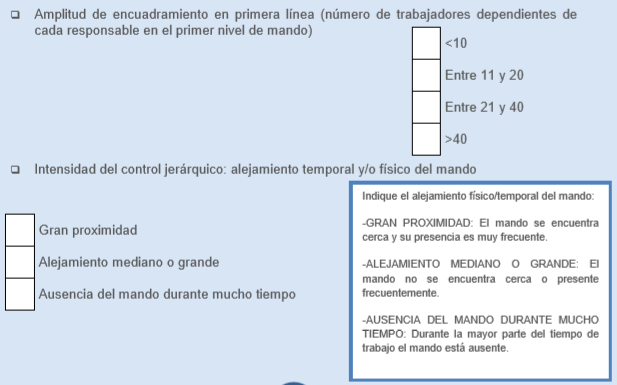 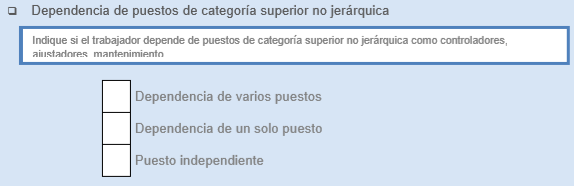 Pagina:19
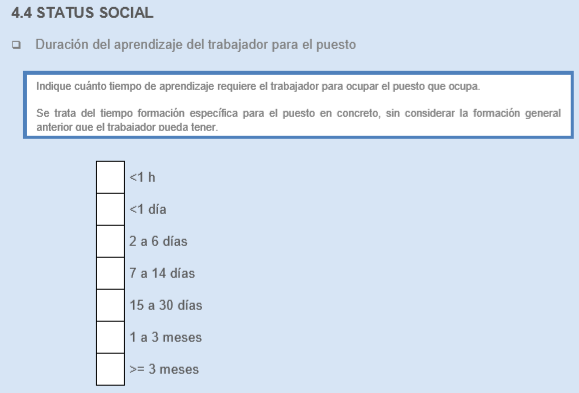 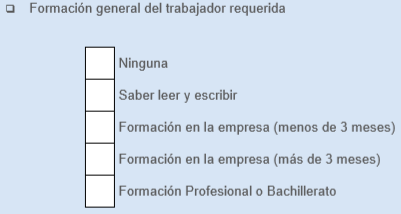 5-TIEMPOS DE TRABAJO
Pagina:20
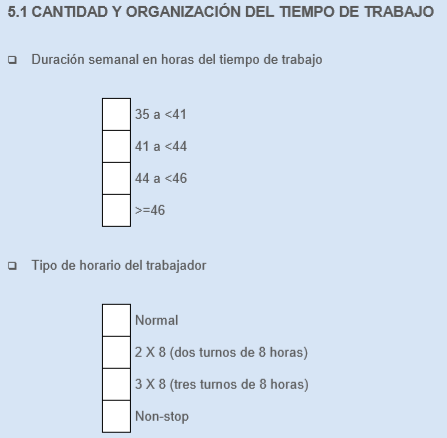 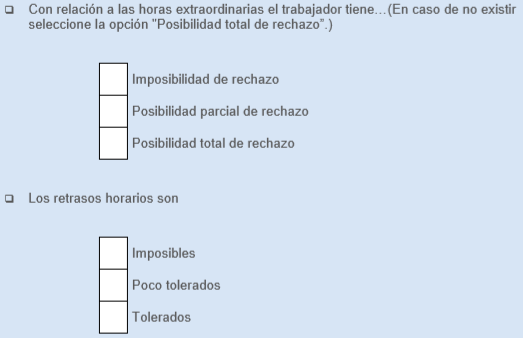 Pagina:21
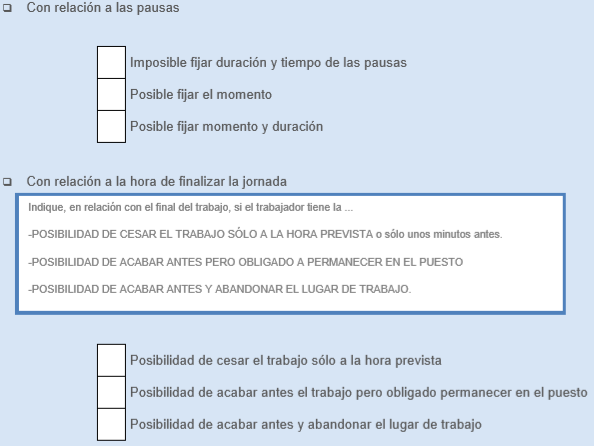 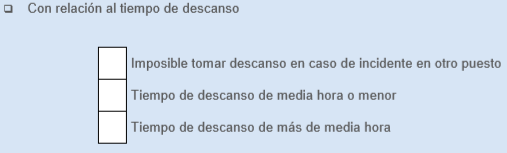 GRACIAS POR SU ATENCION
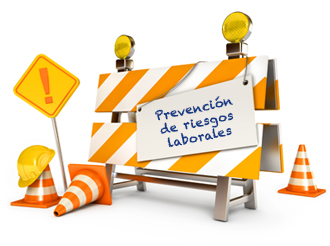 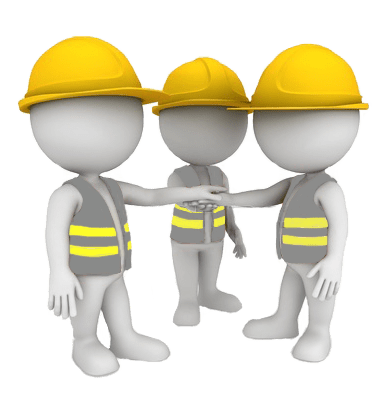